CZY JEST DYSLEKSJA ROZWOJOWA?
SPECYFICZNE TRUDNOŚCI W CZYTANIU I PISANIU U DZIECI O PRAWIDŁOWY ROZWOJU UMYSŁOWYM

Opracowanie: Justyna Kulma - Mazurek
DYSLEKSJA ROZWOJOWA
DYSLEKSJA – SPECYFICZNE TRUDNOŚCI W CZYTANIU
DYSORTOGRAFIA – SPECYFICZNE TRUDNOŚCI Z OPANOWANIEM POPRAWNEJ PISOWNI ( W TYM BŁĘDY ORTOGRAFICZNE)
DYSGRAFIA – NISKI POZIOM GRAFICZNY PISMA
Dysleksja rozwojowa – jak postępować?
Wzbudzać motywację do pracy i nauki u dzieci.
Dostrzegać, doceniać i chwalić postępy w pracy.
Poświęcić większą ilość czasu na lekturę – zarówno czytanie dziecku, jak i skłanianie go do czytania.
Dysleksja rozwojowa – jak postępować?
4. Wypracowanie z dzieckiem odpowiedniego harmonogramu pracy (stały czas, miejsce nauki).
5. Pomaganie dziecku, kontrolowanie efektów jego pracy.
6. Nie wolno wyręczać dziecka w wyszukiwaniu, poprawianiu błędów.
Dysleksja rozwojowa – jak postępować?
7. Kierowanie do dziecka krótkich, prostych poleceń i upewnienie się, czy je zrozumiało.
8. Dzielenie dziecku materiału do opanowania na małe porcje, wydłużanie czasu na wykonywanie zadań, stosowanie zwiększonej ilości ćwiczeń, powtórzeń.
9. Nie należy wymagać od dziecka pisania na tablicy, czytania głośnego na forum.
DLA UCZNIÓW Z DYSLEKSJĄ KORZYSTNE MOŻE BYĆ:
słuchanie lektur (audiobooki);
pisanie na komputerze (łatwiej odczytywać, poprawiać, uzupełniać notatki);
nagrywanie dyktafonem swoich wypowiedzi, by przepisać je ze słuchu (wypracowania)
pisanie drukowanymi literami (zwiększa czytelność pracy);
DLA UCZNIÓW Z DYSLEKSJĄ KORZYSTNE MOŻE BYĆ:
zastąpienie zeszytu skoroszytem (można usuwać, dodawać, zmieniać kolejność kartek, co ułatwia korektę i uzupełnianie notatek);
zeszyty z powiększoną liniaturą(ułatwiają zapis);
czytanie ze wskaźnikiem (zaznaczanie wyrazu, który jest odczytywany)
ĆWICZENIA ORTOGRAFICZNE DLA UCZNIÓW Z DYSLEKSJĄ
Praca ze słownikiem ortograficznym.
Krzyżówki ortograficzne.
Tworzenie wyrazów pokrewnych do wyrazów z trudnością ortograficzną, np. marzec – marcowy
Podanie zasad ortograficznych uzasadniających pisownię trudnego wyrazu.
ĆWICZENIA ORTOGRAFICZNE DLA UCZNIÓW Z DYSLEKSJĄ
Założenie zeszytu pracy, w którym dziecko tworzy własny słownik ortograficzny – zapisuje wyraz, który sprawia mu trudność; można wykonać rysunek, np. róża
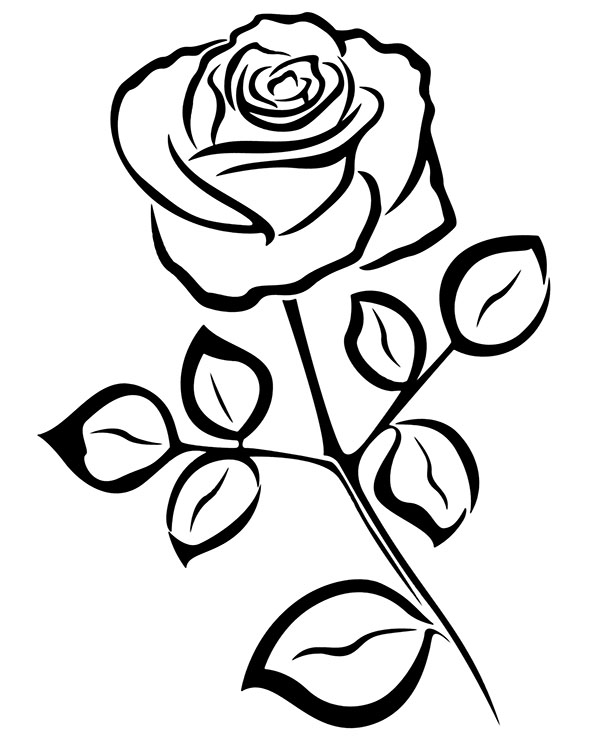